Estuaries Images
Read Aloud Week 3 Day 1
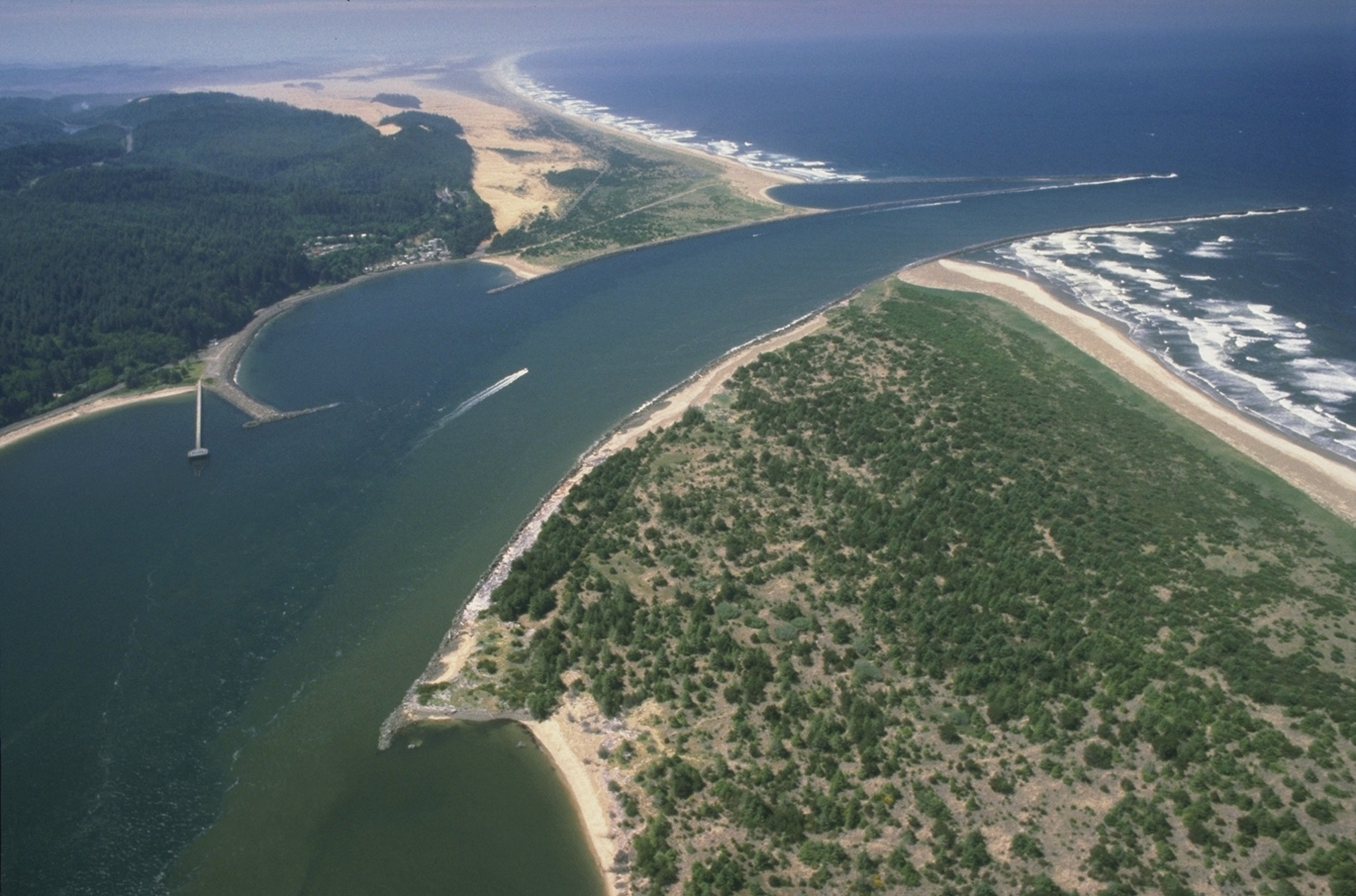 This is the Umpqua River estuary in Oregon. This view is the opposite view of the river that is on page 7.
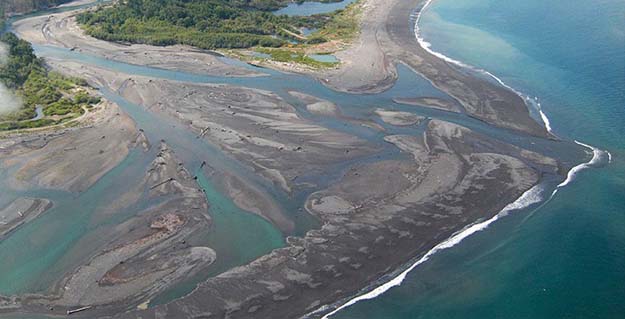 The Elwha River in Washington is used by chinook, coho, chum, sockeye, and pink salmon.
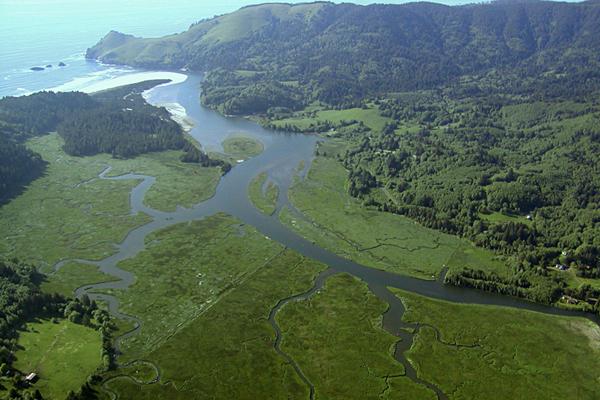 This the mouth of the Salmon River near Cascade Head, Oregon.